探测器位置 (地下100米):
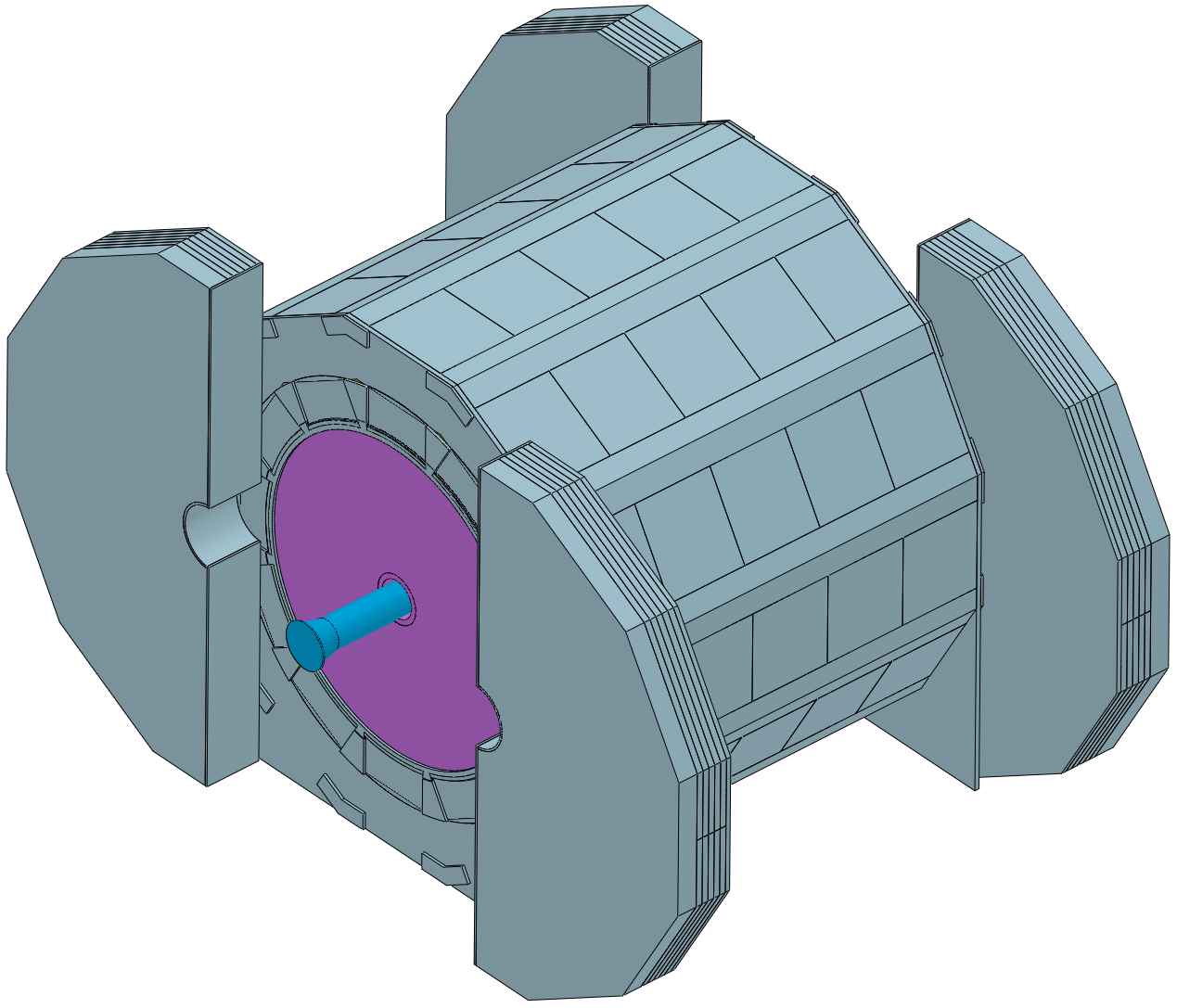 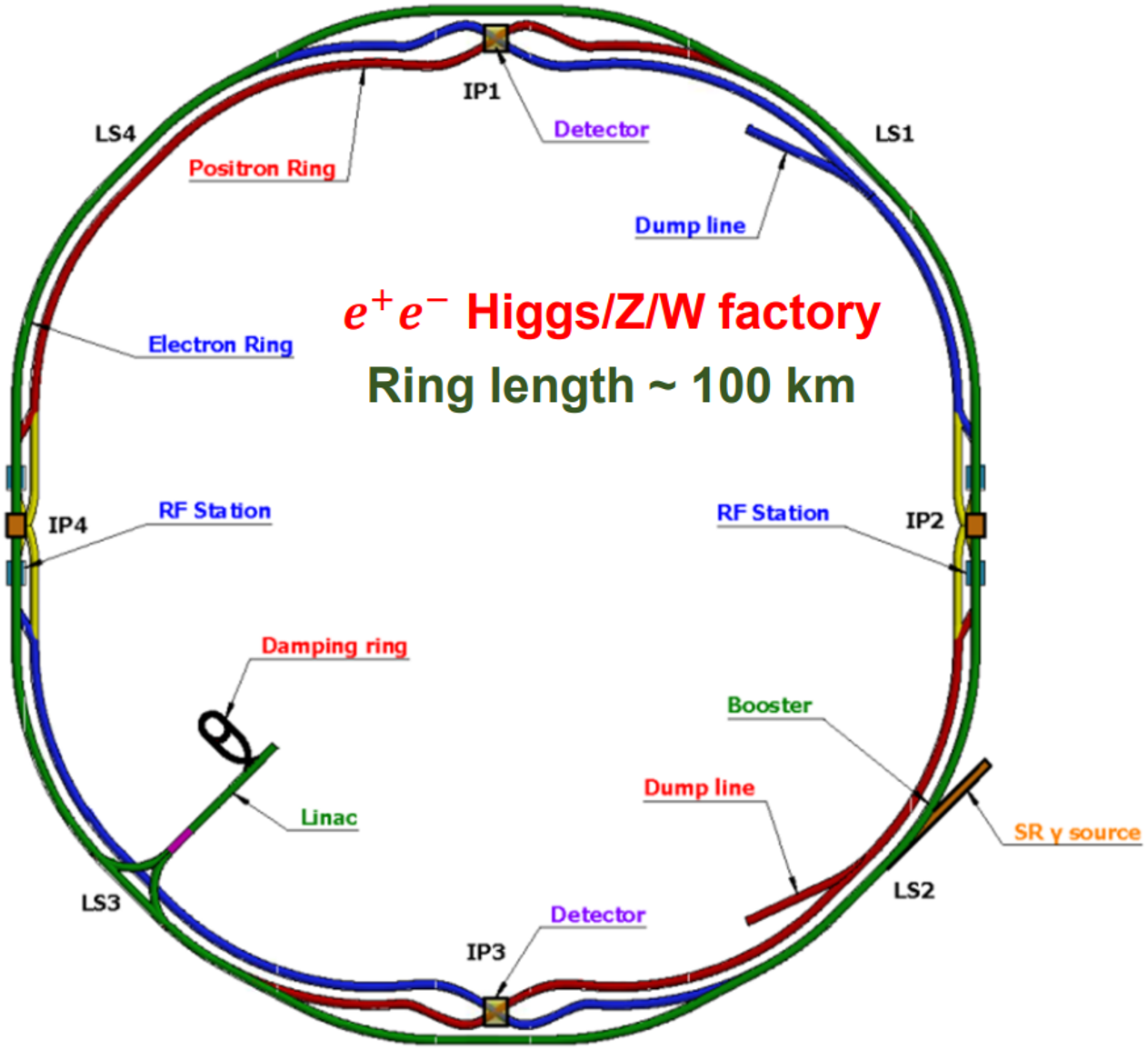 Detectors
1
子探测器位置:
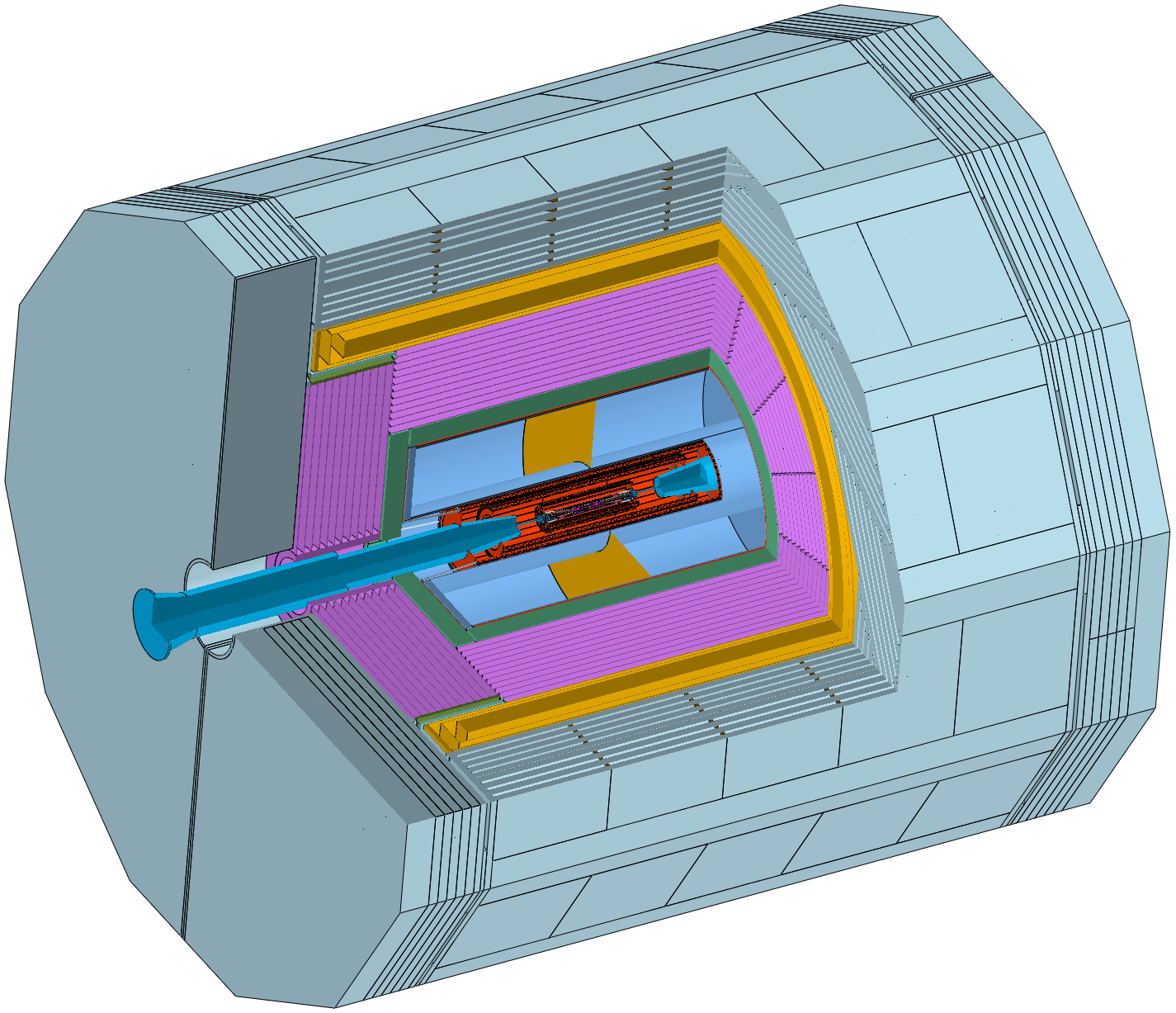 从外到内
Barrel(7)
End(3)
Yoke
(Muon)

Magnet

HCAL

ECAL

TPC
(OTK)

ITK

Beampipe
(VTX  LumiCal)
Yoke
(Muon)

HCAL

ECAL
(OTK)
2
2
Total weight :
             ≈ 6000 t
End ECAL :
???
Barrel ECAL :
    Φ 4260 mm
    Φ 3660 mm
    5800 mm
    ≈ 150 t
Size distribution
Yoke :  ≈ 3800 t
Magnet : ≈ 265 t
HCAL : ≈ 1720 t
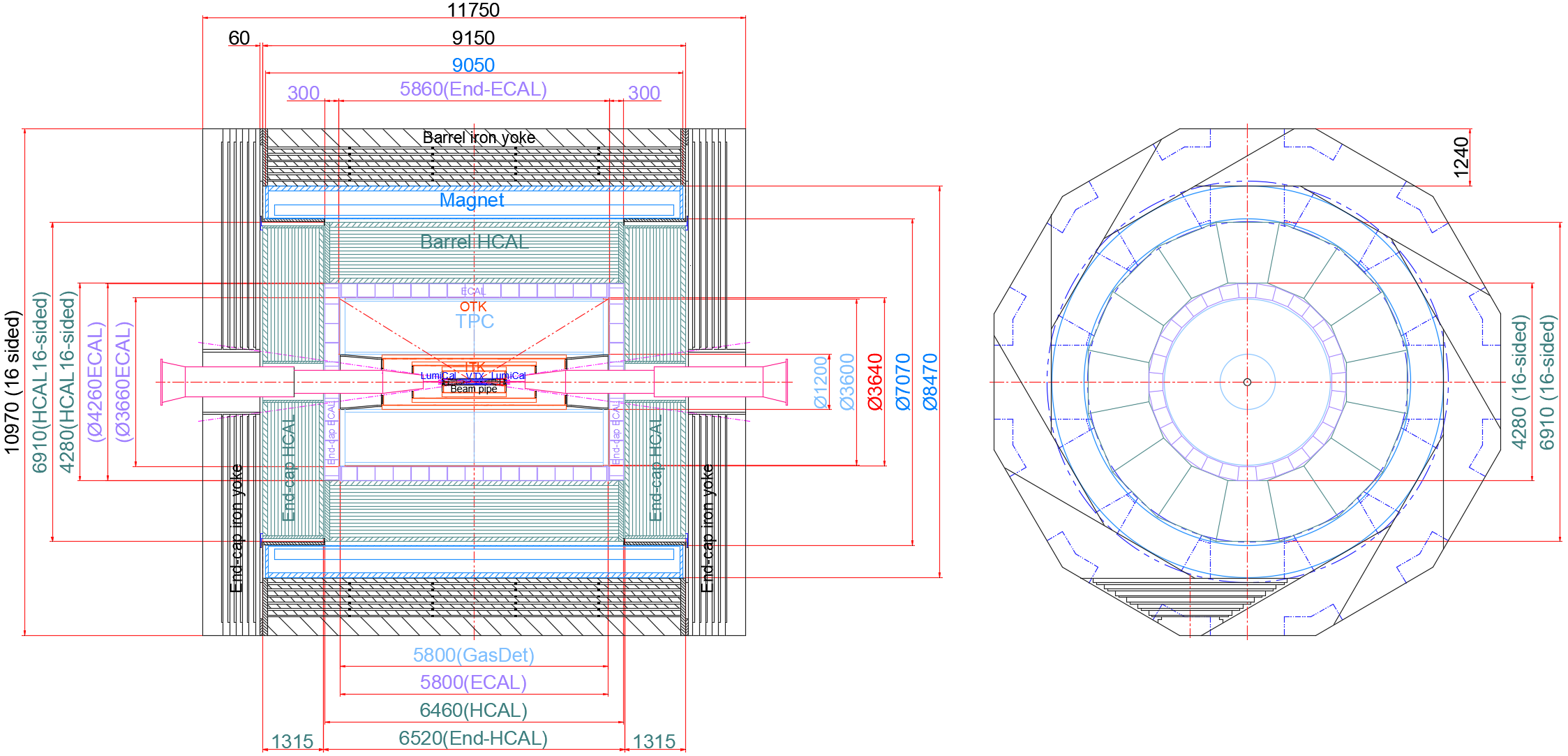 3
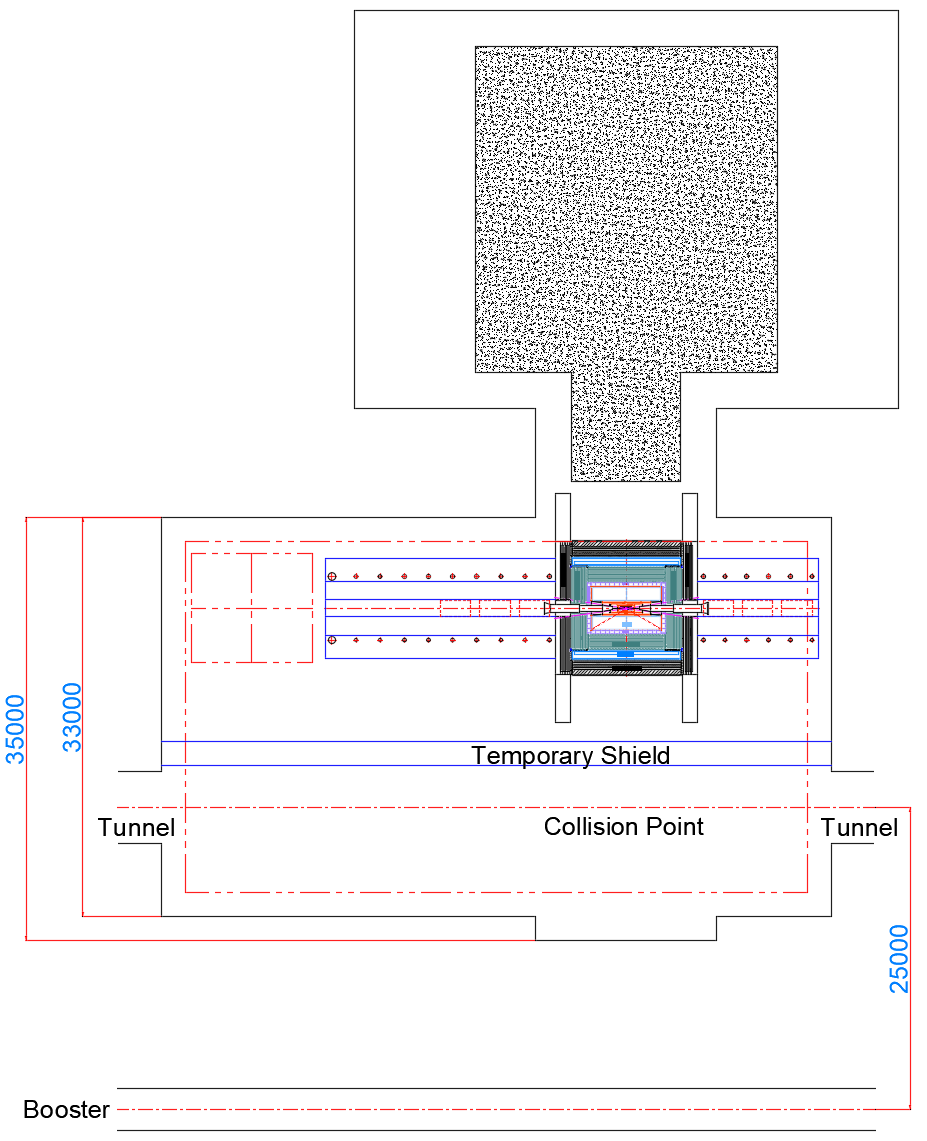 Installation of detectors
Pre-installation Point
Collision Point
4
子探测器机械设计是一个不断优化的过程！
Installation of detectors
现代化的安装布局
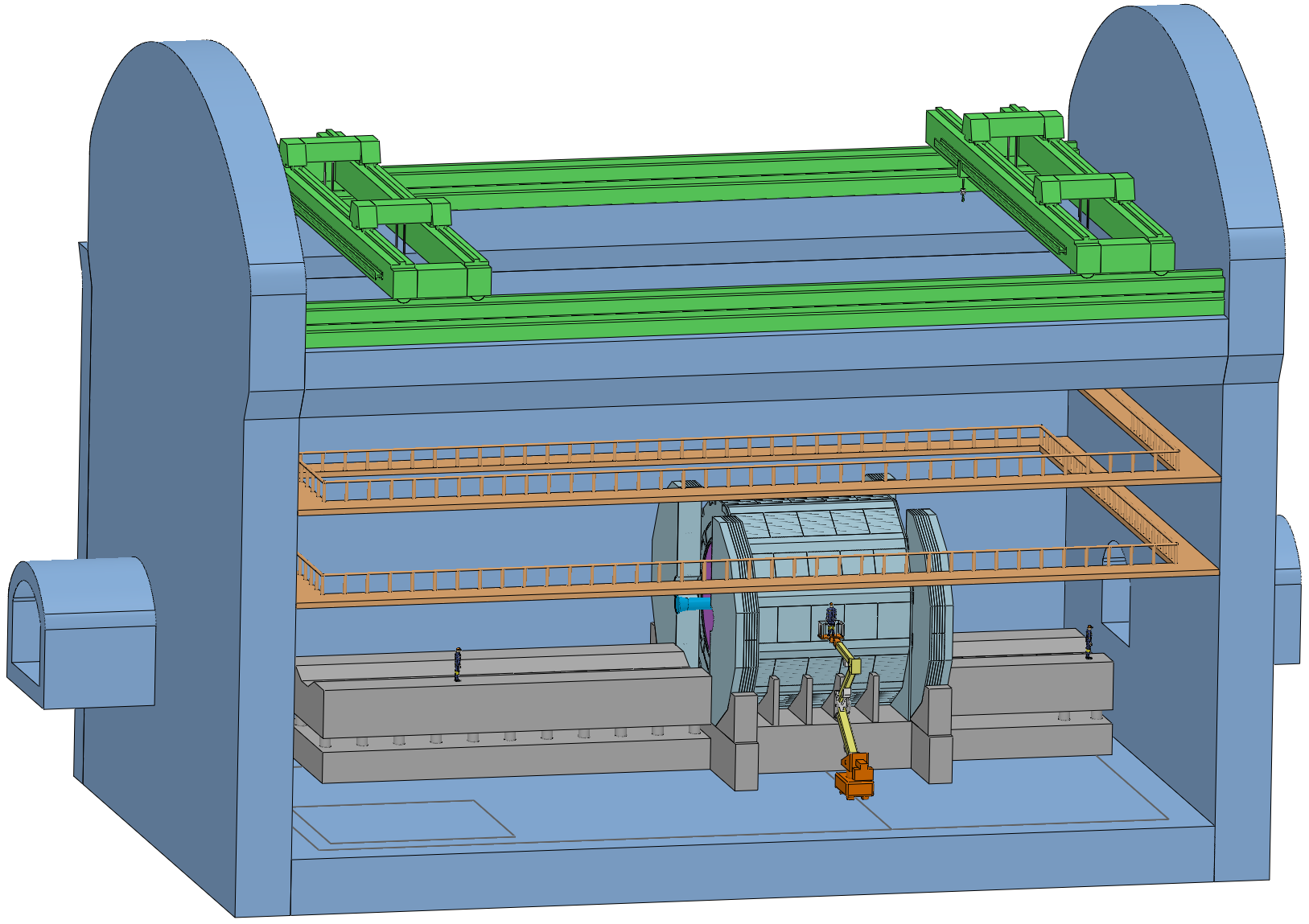 基本配置 :
两部天车
一个机械臂
操作回廊
一个安全门
目标 :
    举重若轻的设计，
实现轻松安装
5
Installation of detectors
安装顺序 --- 相互关系
1. Install the barrel sub-detector first, in the following order :
    Yoke, Magnet, HCAL, ECAL, TPC(OTK), ITK, Beampipe(Vertex)
2. Then install the end sub-detectors, in the following order :
    End ECAL(OTK), End HCAL, End Yoke
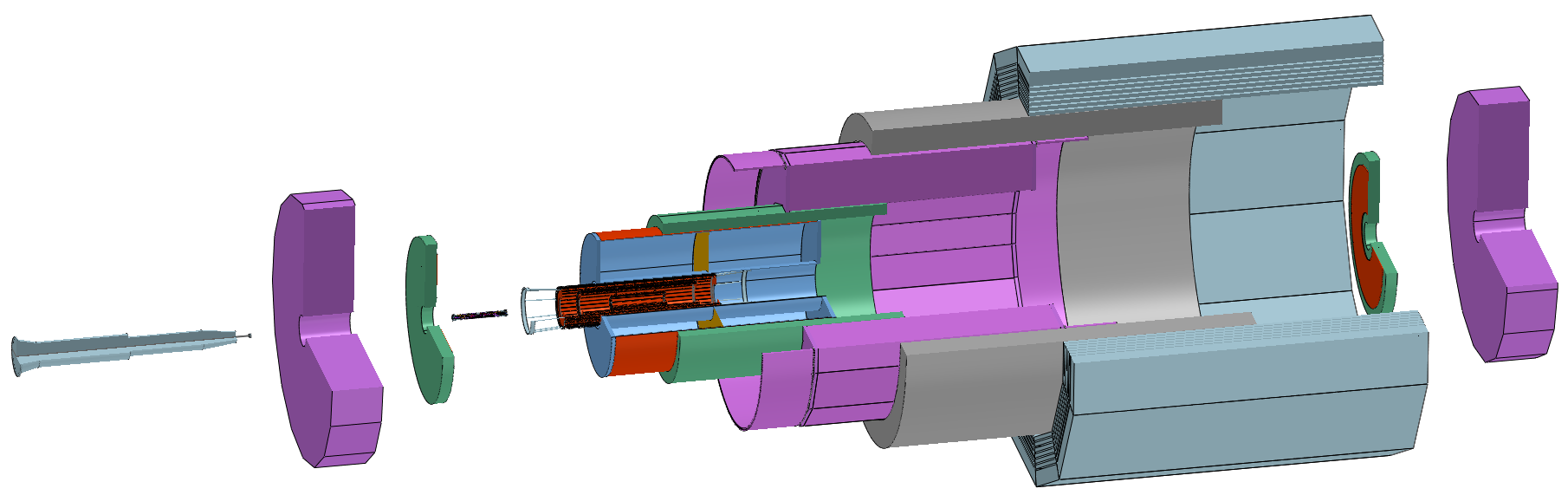 Beampipe
(Vertex)
ACC Component
ITK
HCAL
End HCAL
ECAL
Yoke
End ECAL(OTK)
TPC(OTK)
Magnet
6
Installation of detectors
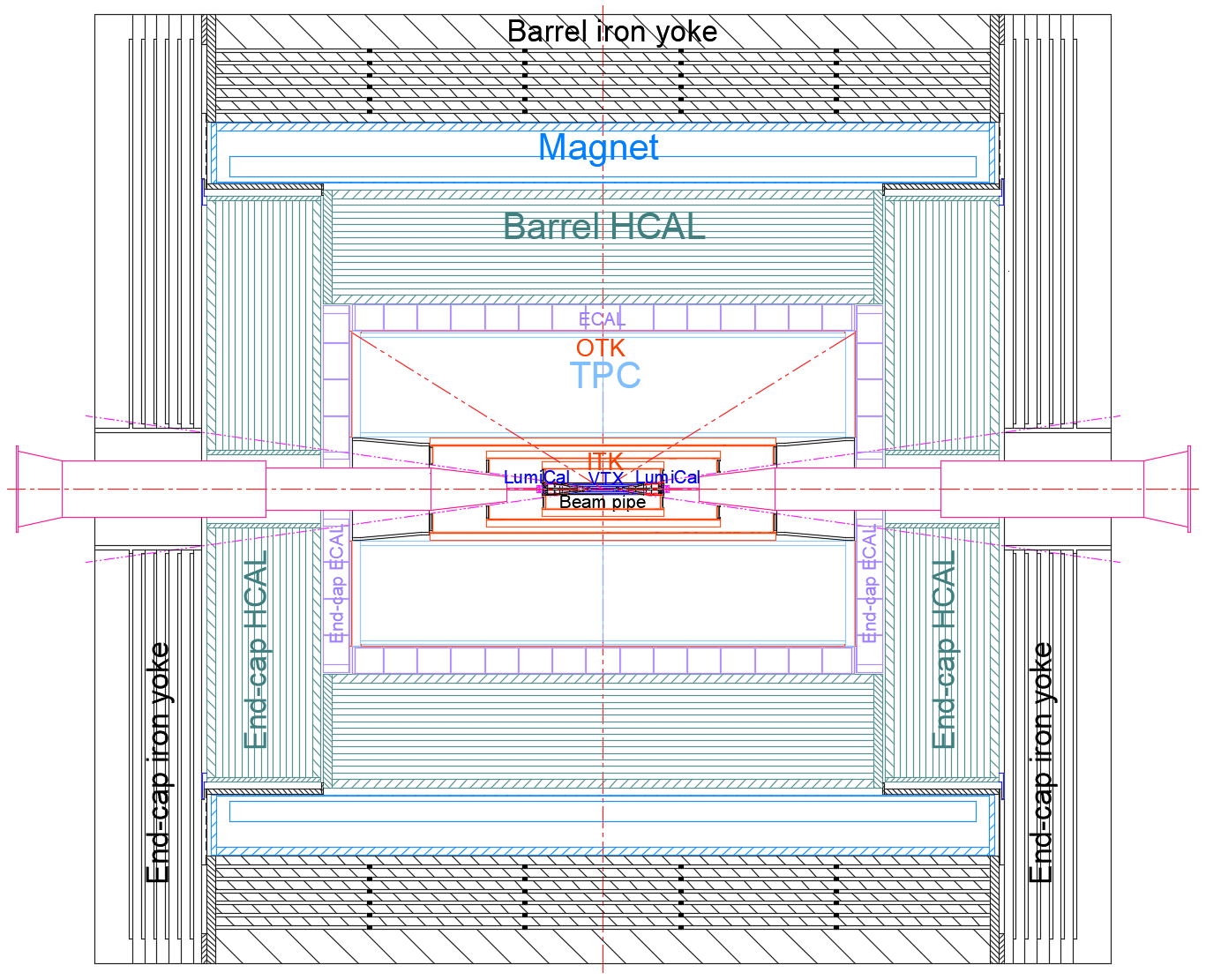 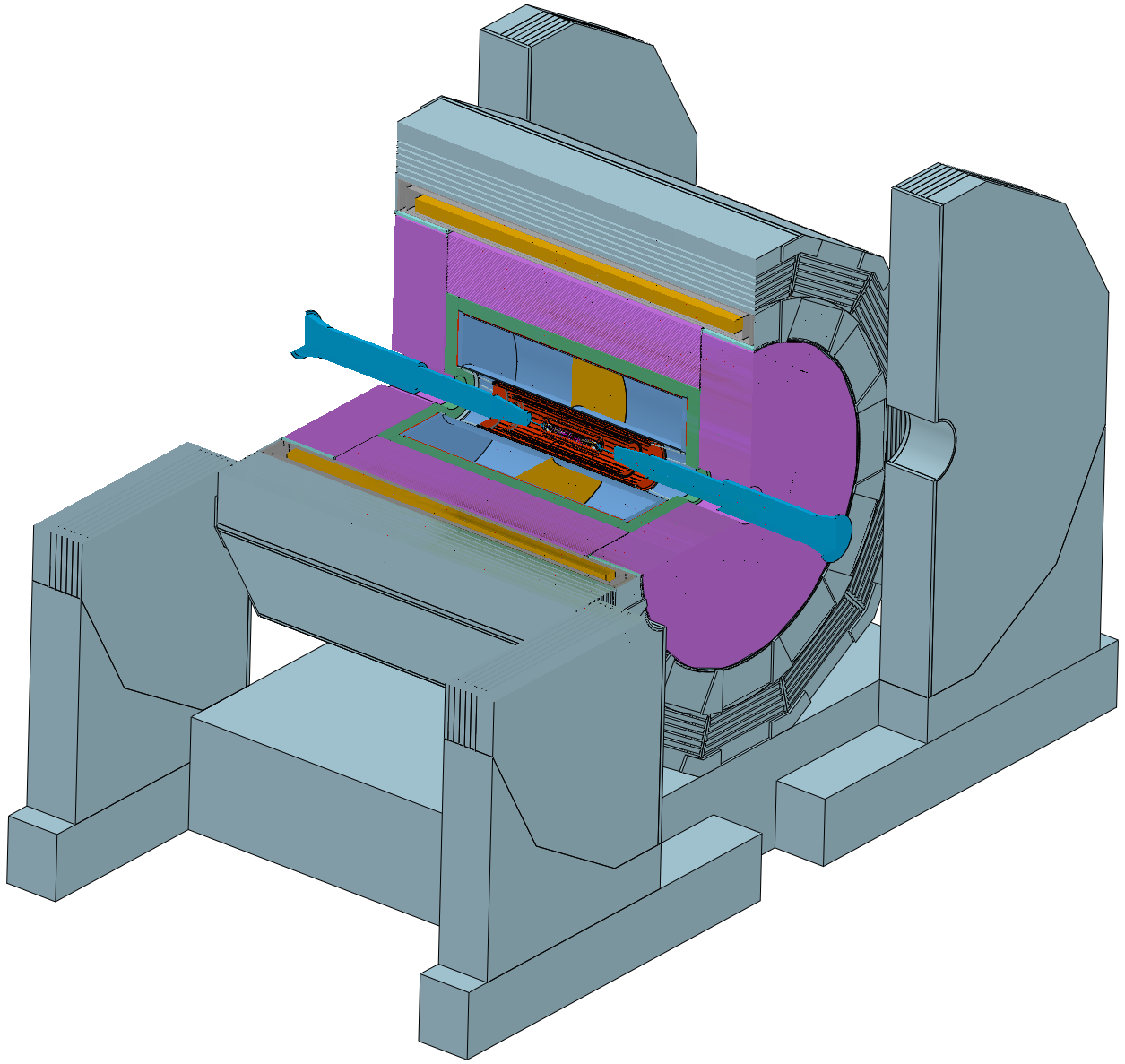 Connection design :
The design of the connection structure 
should follow the principle of proximity
 connection
Barrel Yoke  :  Fixed on the Base
      Magnet  :  Fixed on the Barrel Yoke
Barrel HCAL  :  Fixed on the Barrel Yoke 
Barrel ECAL  :  Fixed on the Barrel HCAL
TPC+OTK  :  Fixed on the Barrel ECAL
           ITK  :  Fixed on the TPC
Beampipe(Vertex and LumiCal)  :  Fixed on the ITK

End-cap ECAL+OTK  :  Fixed on the Barrel HCAL
         End-cap HCAL  :  Fixed on the Barrel HCAL
                                       (Auxiliary cylinder or Flange)
                  End Yoke  :  Fixed on the Base
7
Installation of detectors
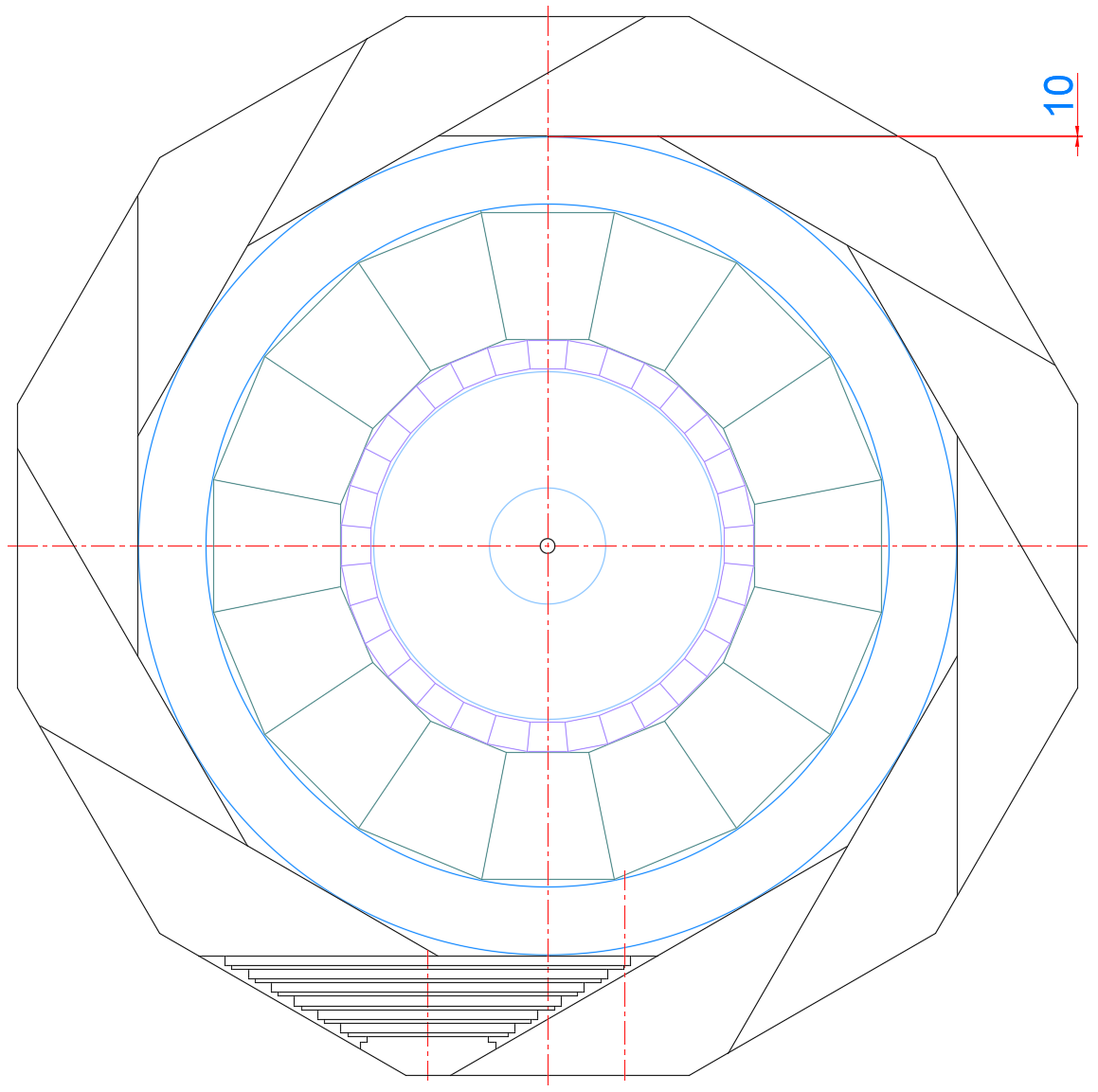 Minimum gap principle :
As small as possible
Gap between sub detectors :
Installation gap : ≤ 10mm
8
ECAL 机械设计
第一阶段 2023年(桶部) 1月 - 4月 (纪全  舒畅)
探测器基本布局图
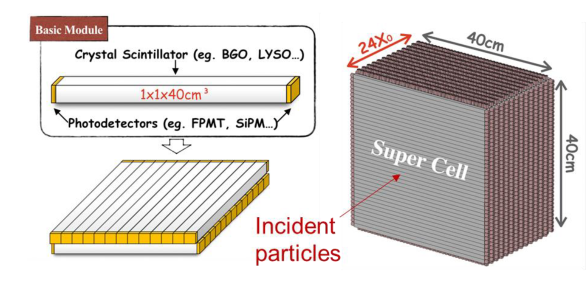 9
ECAL 机械设计
第一阶段 2023年(桶部) 1月 - 4月 (纪全  舒畅)
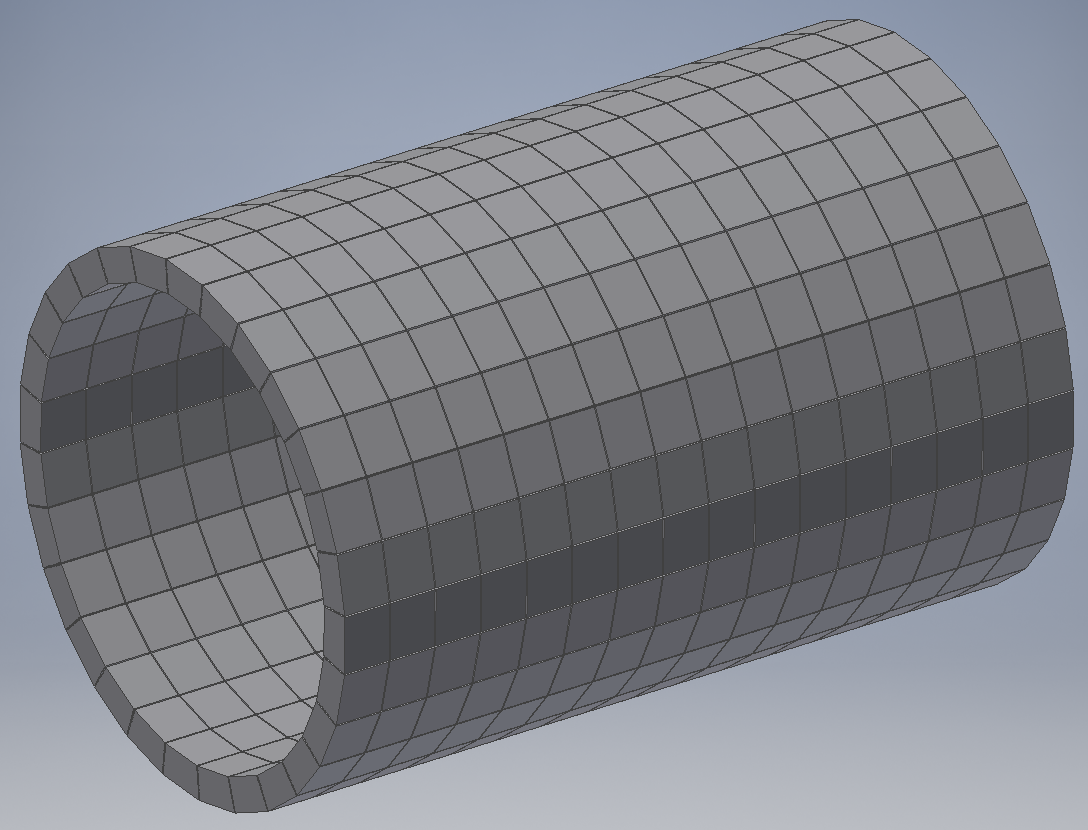 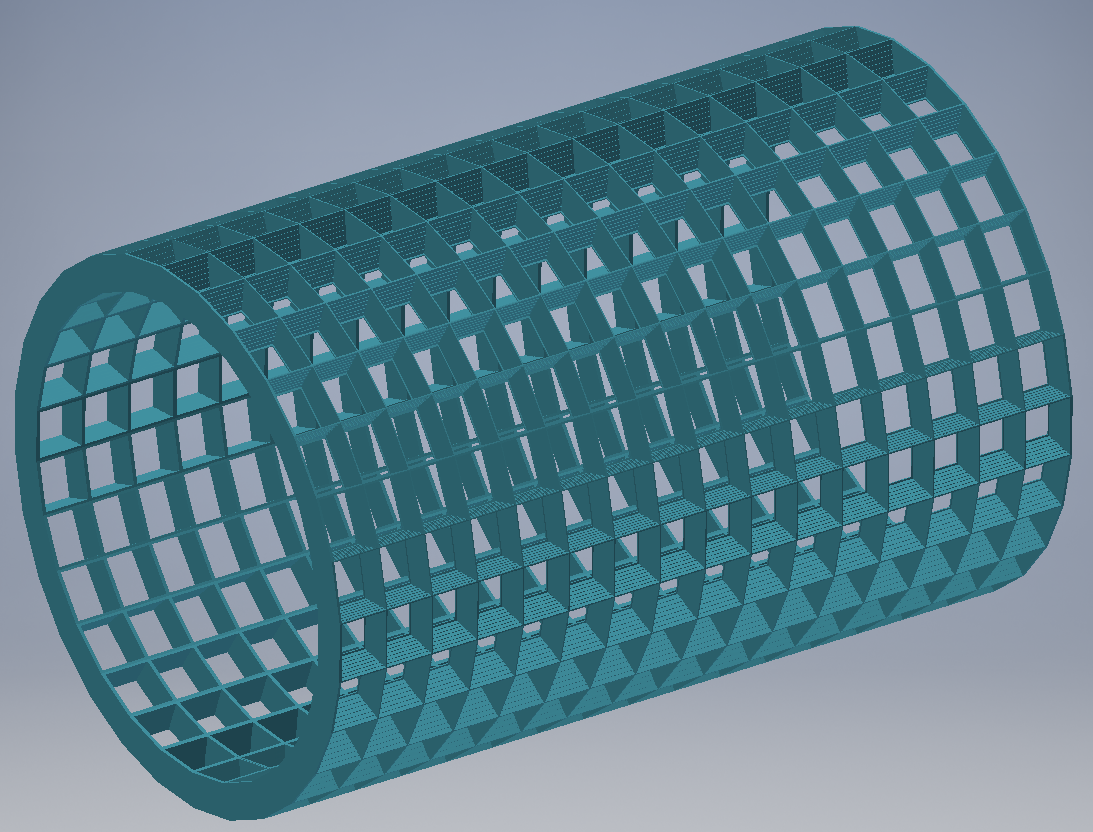 主体框架：BGO晶体条放置在整体蜂窝桶模块空间里
10
ECAL 机械设计
第一阶段 2023年(桶部) 1月 - 4月
晶体条的单元组装 :
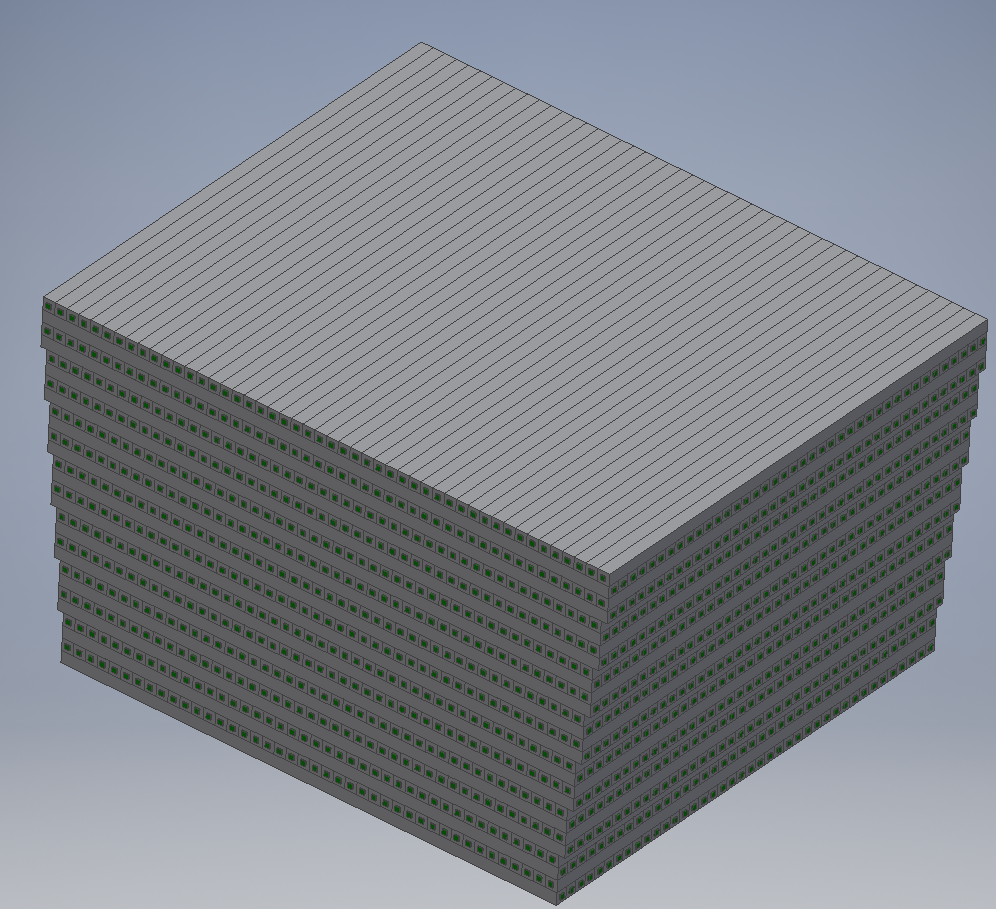 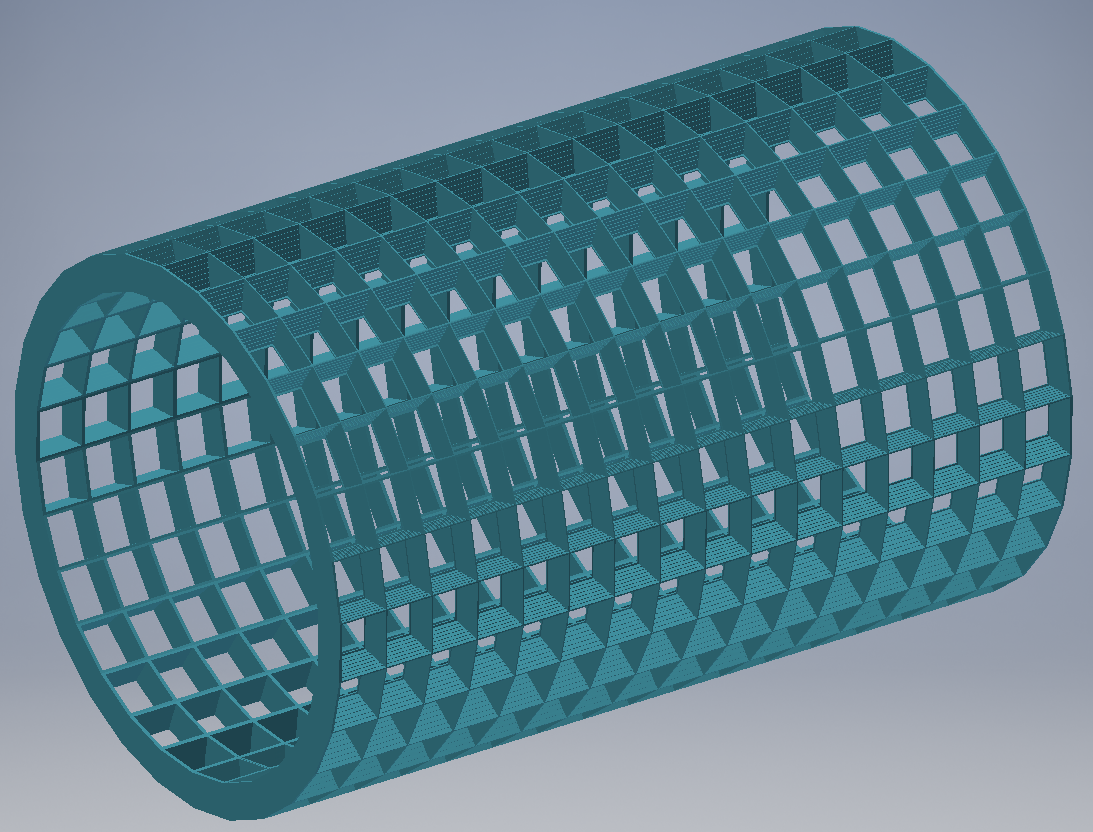 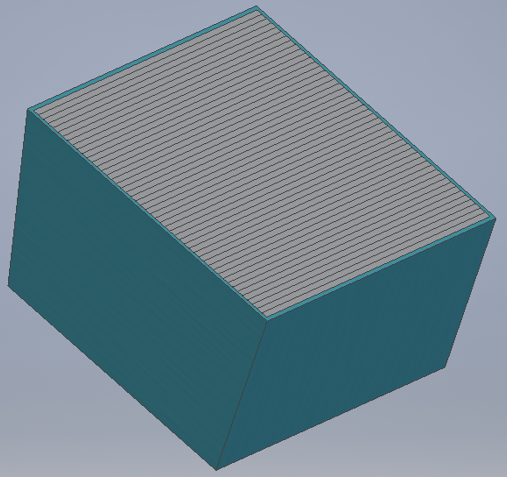 11
ECAL 机械设计
第一阶段 2023年(桶部) 1月 - 4月
晶体条的整体组装 :
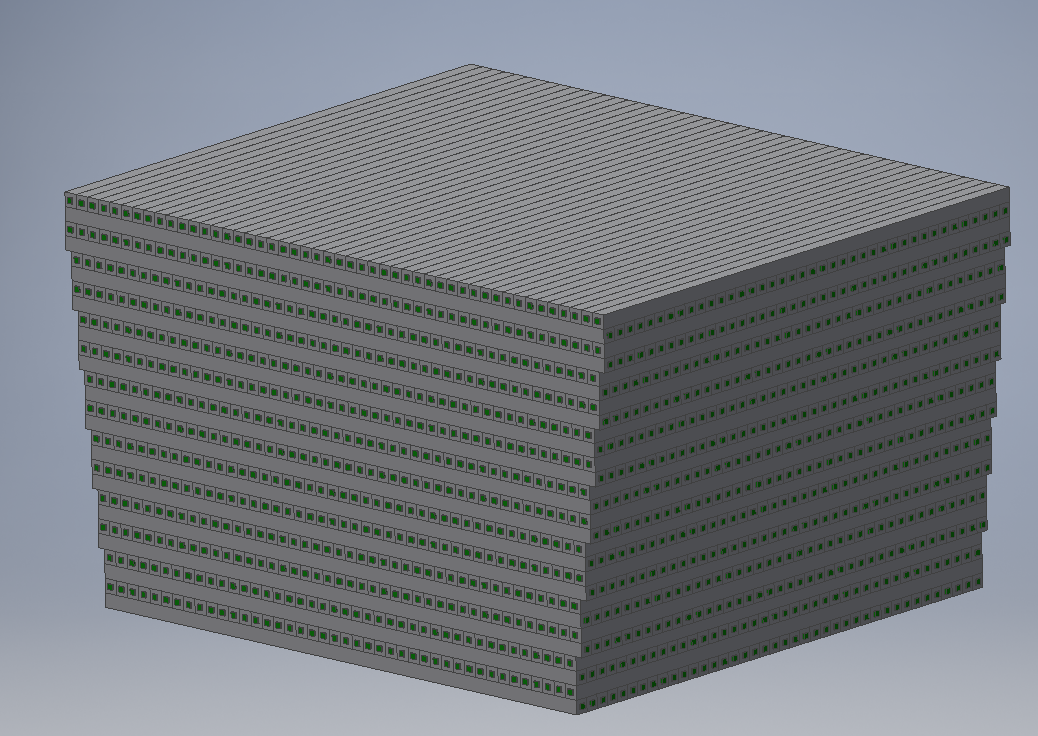 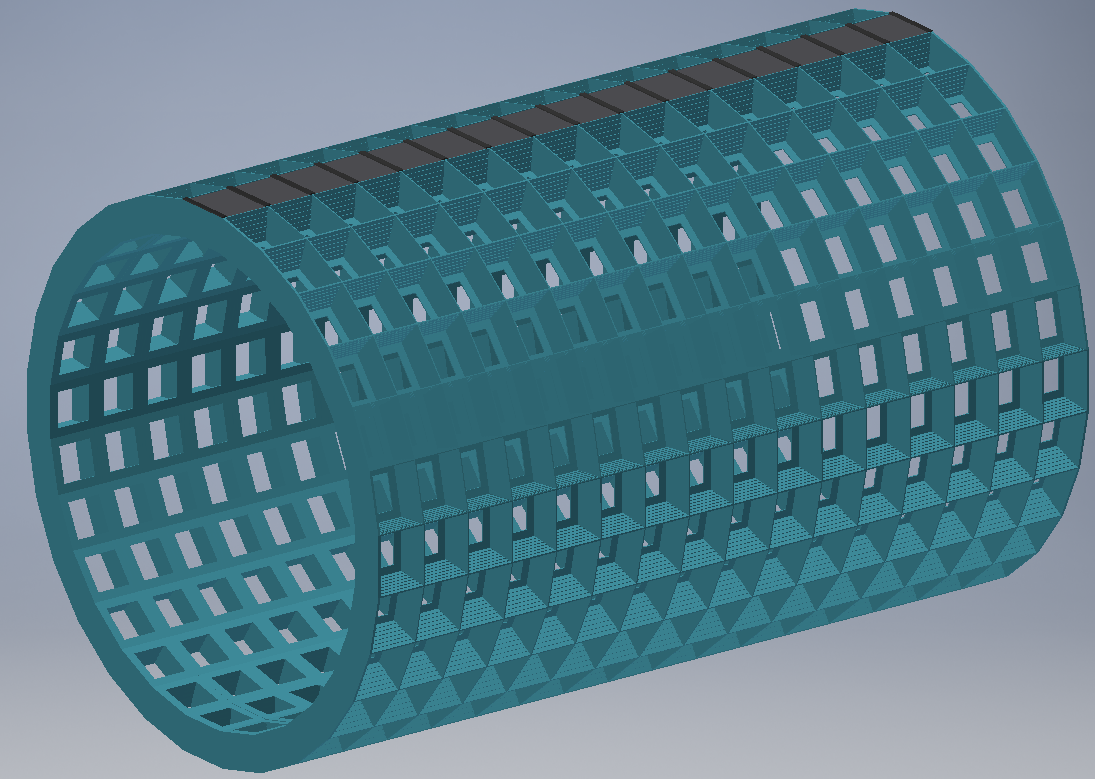 第一步：
先装轴向顶部一排的探测器，然后，
用压条压紧

第二步：
旋转单元模块的角度，安装第二排

第三步：
依此类推，安装剩余的探测器模块，
12
ECAL 机械设计
第一阶段 2023年(桶部) 1月 - 4月
电子学的空间放置:
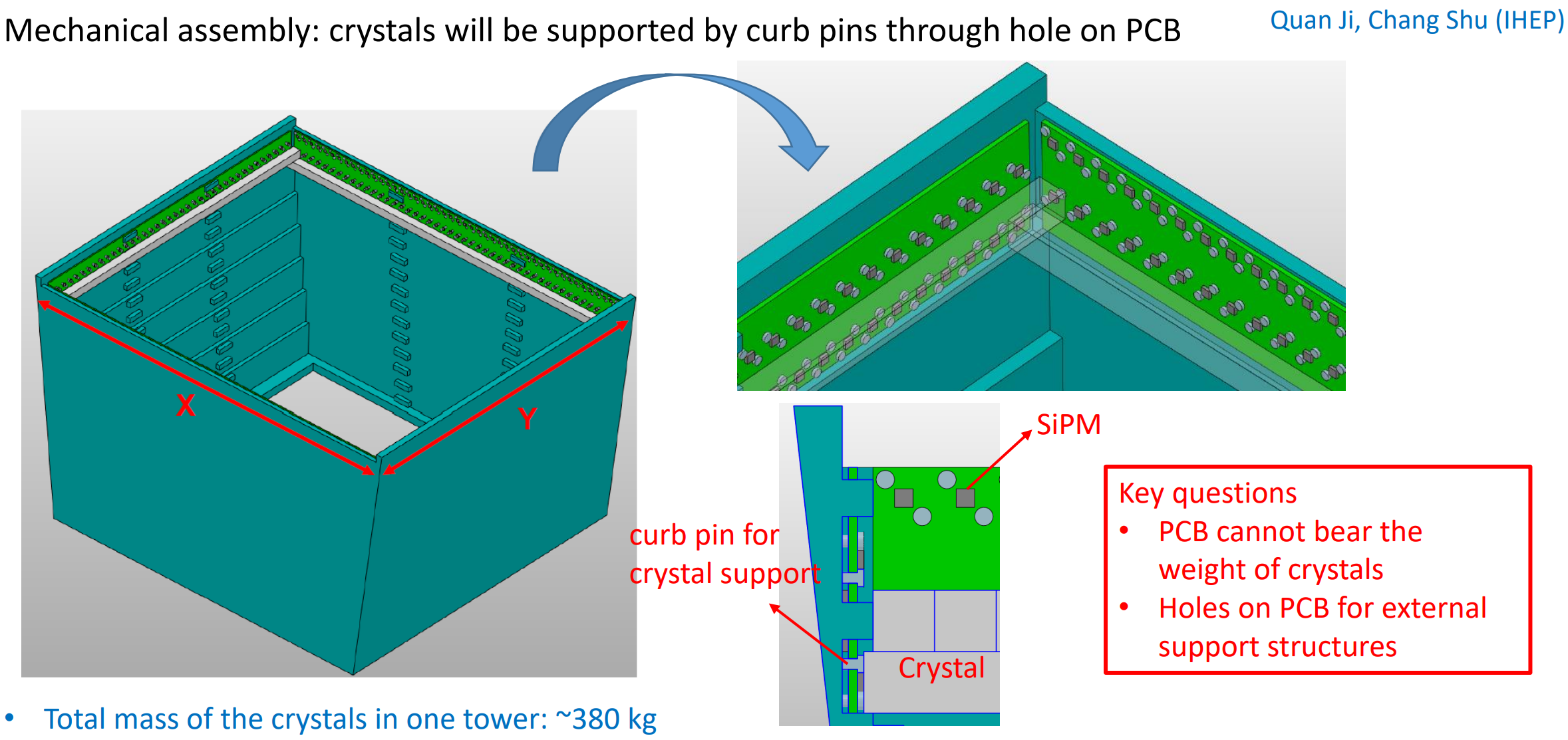 13
ECAL 机械设计
第二阶段 2023年 2 – 9 月 (侯少静)
桶部 (初步设计和模拟分析)
设计更新：
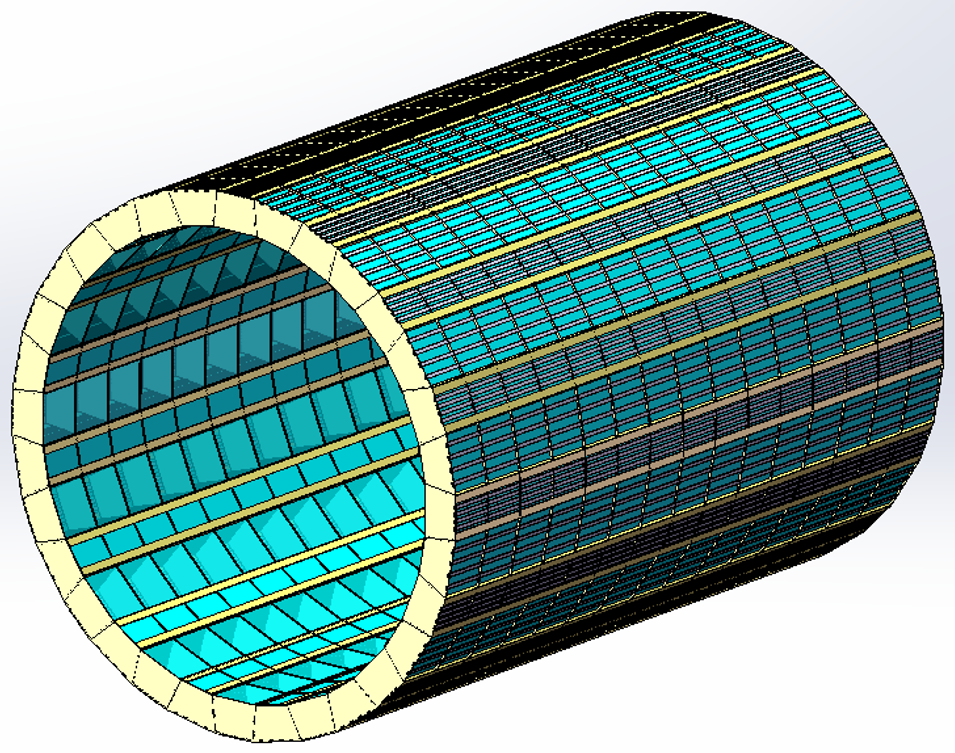 正反梯形排布：
    孙胜森  宋伟峥  刘勇

初步的冷却设计：
    侯少静

组装和安装设计：
    侯少静
14
ECAL 机械设计
第二阶段 2023年 2 – 9 月 (侯少静)
端盖 (几何模拟)
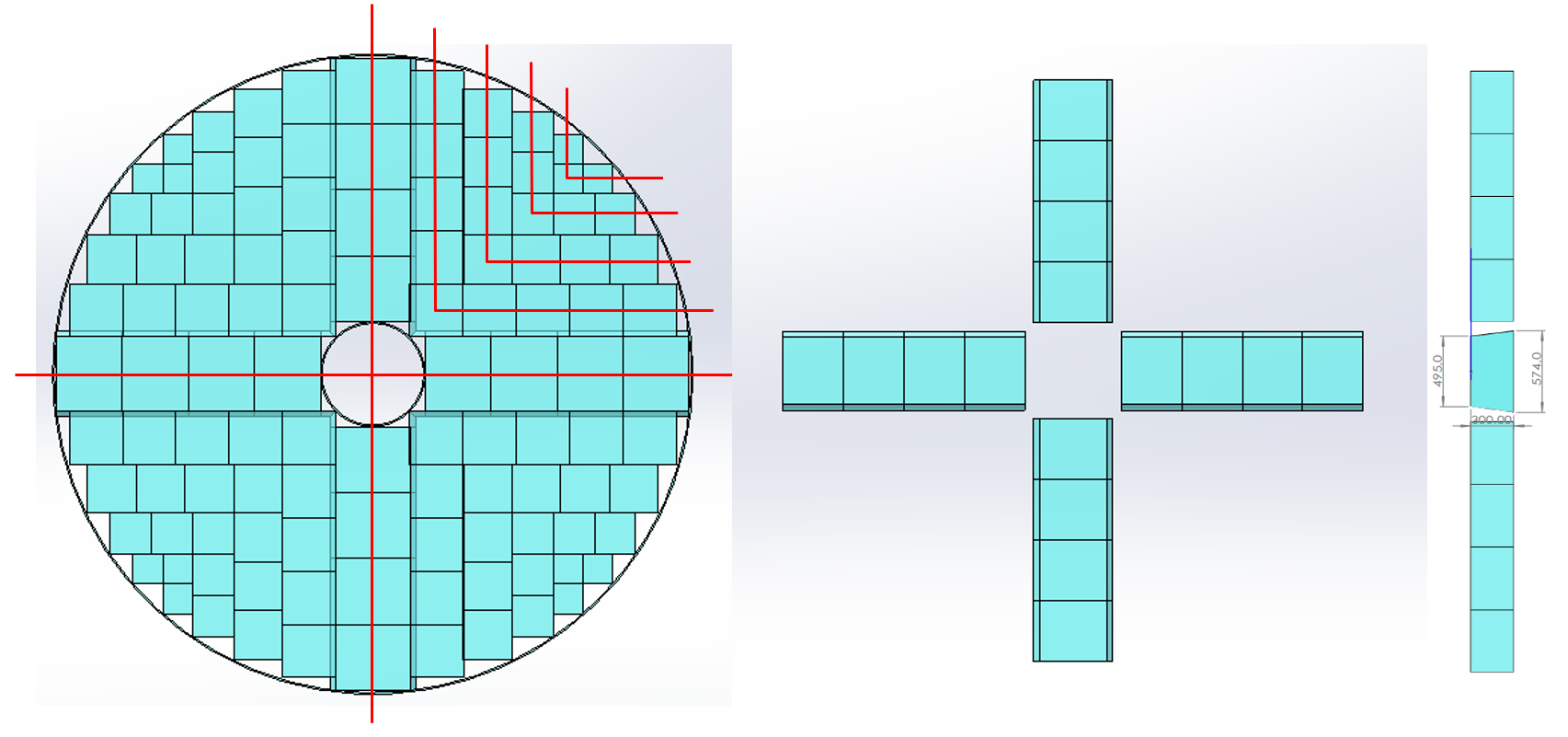 15
ECAL 机械设计
存在问题：
      模拟及分析深入不够，暂不能从理论上说明设计的可行性
16
ECAL 机械设计
第三阶段 2024年 9 – 12 月 (东莞)
进度安排：
1. 根据探测器、电子学及软件模拟，搭建各方自洽的机械结构
        机械结构: 桶部和端部
        时间: 2024年9月24日(汇报初步设计进展)
2. 初步实现ECAL机械设计满足探测器的工作要求和电子学的冷却要求，
    自身组装和整体安装能满足机械设计要求
         机械设计: 模拟、分析和调研
         时间: 2024年10月15日(参加杭州Workshop)
3. 进一步优化
         机械设计: 结构分析，热分析，变形过程分析
         时间: 2024年12月底以前
17